A   L   L
O   R
N   O   T   H   I   N   G
N   O   W
O   R
N   E   V   E   R
绿色欧美产品介绍
Insert  Your Great Subtitle Here
Lorem ipsum dolor sit amet, consectetur adipiscing elit. Nulla imperdiet volutpat dui at fermentum. Aliquam erat volutpat. Aenean lacinia lacus aliquet ante mollis, sollicitudin tempor tortor aliquam.
Contents
01  Click here to add your title
02  Click here to add your title
03  Click here to add your title
04  Click here to add your title
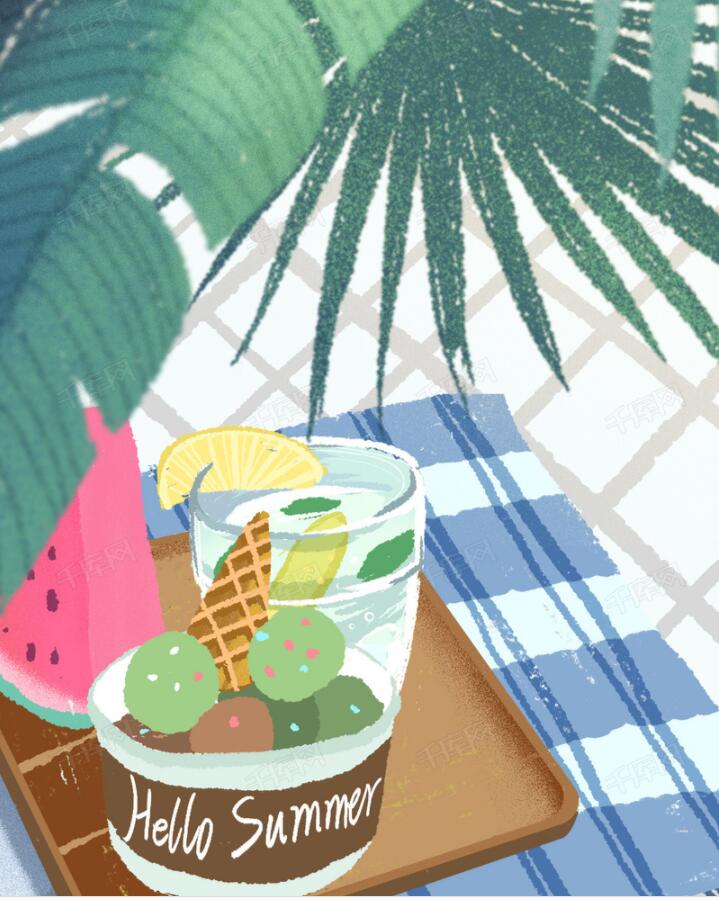 PART ONE
ADD YOUR TEXT HERE
Click here to enter your text.Click here to enter your text.Click here to enter your text.Click here to enter your text.Click here to enter your text.Click here to enter your text.Click here to enter your text.Click here to enter your text.Click here to enter your text.Click here to enter your text.Click here to enter your text
What We Do
Insert  your great subtitle here
Lorem ipsum dolor sit amet, consectetur adipiscing elit. Nulla imperdiet volutpat dui at fermentum. Aliquam erat volutpat. Aenean lacinia lacus aliquet ante mollis, sollicitudin tempor tortor aliquam. Nulla facilisi.
Insert  Your Great Subtitle Here
Sales Go Up Down
Service Stays Forever
01
02
03
04
05
2018
Lorem ipsum dolor sit amet, est quando dicant an, modo mucius verterem ei has te quod.
2019
Lorem ipsum dolor sit amet, est quando dicant an, modo mucius verterem ei has te quod.
2020
Lorem ipsum dolor sit amet, est quando dicant an, modo mucius verterem ei has te quod.
2021
Lorem ipsum dolor sit amet, est quando dicant an, modo mucius verterem ei has te quod.
2022
Lorem ipsum dolor sit amet, est quando dicant an, modo mucius verterem ei has te quod.
Meet The Team
Insert  Your Great Subtitle Here
Web Design
Marketing Solution
Graphic Design
MATUY DEE
SARAH WEBL
ARIANE GREN
Lorem ipsum dolor sit amet, consectetur adipiscing elit. Nulla imperdiet volutpat dui at fermentum
Lorem ipsum dolor sit amet, consectetur adipiscing elit. Nulla imperdiet volutpat dui at fermentum
Lorem ipsum dolor sit amet, consectetur adipiscing elit. Nulla imperdiet volutpat dui at fermentum
1524K
1524K
1524K
Our Portfolio
VISION
1
Lorem ipsum dolor sit amet, consectetur adipiscing elit. Nulla imperdiet volutpat dui at fermentum. Aliquam erat volutpat.
Insert  Your Great Subtitle Here
VISION
2
Lorem ipsum dolor sit amet, consectetur adipiscing elit. Nulla imperdiet volutpat dui at fermentum. Aliquam erat volutpat.
3
VISION
Lorem ipsum dolor sit amet, consectetur adipiscing elit. Nulla imperdiet volutpat dui at fermentum. Aliquam erat volutpat.
4
VISION
Lorem ipsum dolor sit amet, consectetur adipiscing elit. Nulla imperdiet volutpat dui at fermentum. Aliquam erat volutpat.
Future Project
Lorem ipsum dolor sit amet, consectetur adipiscing elit. Nulla imperdiet volutpat dui at ermentuLorem ipsum dolor sit amet, consectetur adipiscing elit. Nulla imperdiet volutpat dui
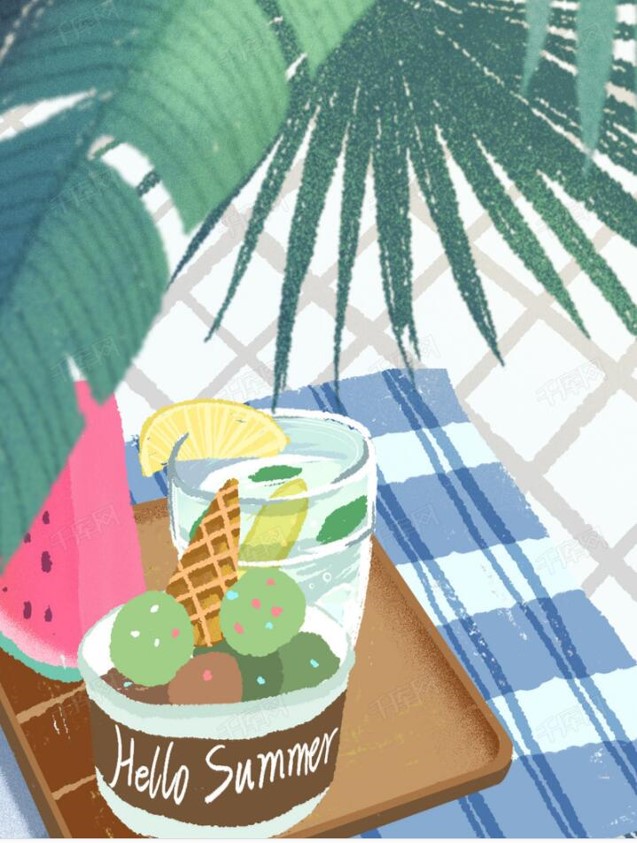 PART TWO
ADD YOUR TEXT HERE
Click here to enter your text.Click here to enter your text.Click here to enter your text.Click here to enter your text.Click here to enter your text.Click here to enter your text.Click here to enter your text.Click here to enter your text.Click here to enter your text.Click here to enter your text.Click here to enter your text
LOREM IPSUM
Lorem ipsum dolor sit amet, consectetur adipiscing elit. Nulla imperdiet volutpat dui at fermentum
Insert  Your Great Subtitle Here
Those Who Are Too Busy To Be Looking For It
LOREM IPSUM
Lorem ipsum dolor sit amet, consectetur adipiscing elit. Nulla imperdiet volutpat dui at fermentum
450 K 
followers
Lorem ipsum dolor sit amet, consectetur adipiscing elit. Nulla imperdiet volutpat dui at fermentum. Aliquam erat volutpat. Aenean lacinia lacus aliquet ante mollis, sollicitudin tempor tortor aliquam.
LOREM IPSUM
Lorem ipsum dolor sit amet, consectetur adipiscing elit. Nulla imperdiet volutpat dui at fermentum
Heads are Gonne Roll
48%
INFOGRAPHIC

Conveniently iterate top-line alignments for wireless metrics.
Our Portfolio
Heads are Gonne Roll
Insert  Your Great Subtitle Here
Lorem ipsum dolor sit amet, consectetur adipiscing elit. Nulla imperdiet volutpat dui at fermentum. Aliquam erat volutpat. Aenean lacinia lacus aliquet ante mollis, sollicitudin tempor tortor aliquam.
41%
PROFESSIONAL

Conveniently iterate top-line alignments for wireless metrics.
Our Portfolio
Insert  Your Great Subtitle Here
Join with us and we’ll make the world in our hand. It’s using to make your look good.
Felasd

Conveniently iterate top-line alignments for wireless metrics
Lorem ipsum dolor sit amet, consectetur adipiscing elit. Nulla imperdiet volutpat dui at fermentum. Aliquam erat volutpat. Aenean lacinia lacus aliquet ante mollis, sollicitudin tempor tortor aliquam. Nulla facilisi.
Our Portfolio
WE LERN FROM THE BEST, SUCCESS SEEMS TO BE CONNECTED WITH ACTION
Insert  Your Great Subtitle Here
INSERT  YOUR GREAT SUBTITLE HERE
Lorem ipsum dolor sit amet, consectetur adipiscing elit. Nulla imperdiet volutpat dui at ermentuLorem ipsum dolor sit amet, consectetur adipiscing elit. Nulla imperdiet volutpat dui
INSERT  YOUR GREAT SUBTITLE HERE
Lorem ipsum dolor sit amet, consectetur adipiscing elit. Nulla imperdiet volutpat dui at ermentuLorem ipsum dolor sit amet, consectetur adipiscing elit. Nulla imperdiet volutpat dui
Our Portfolio
Insert  Your Great Subtitle Here
Describe
Lorem ipsum amet stetur adipiscing elit. Nunc enim sem, commoarhonc stamet, elementum
Lorem ipsum dolor sit amet, consectetur adipiscing elit. Nulla imperdiet volutpat dui at fermentum. Aliquam erat volutpat. Aenean lacinia lacus aliquet ante mollis, sollicitudin tempor tortor aliquam.
Lorem ipsum dolor sit amet, consectetur adipiscing elit. Nulla imperdiet volutpat dui at fermentum. Aliquam erat volutpat. Aenean lacinia lacus aliquet ante mollis, sollicitudin tempor tortor aliquam.
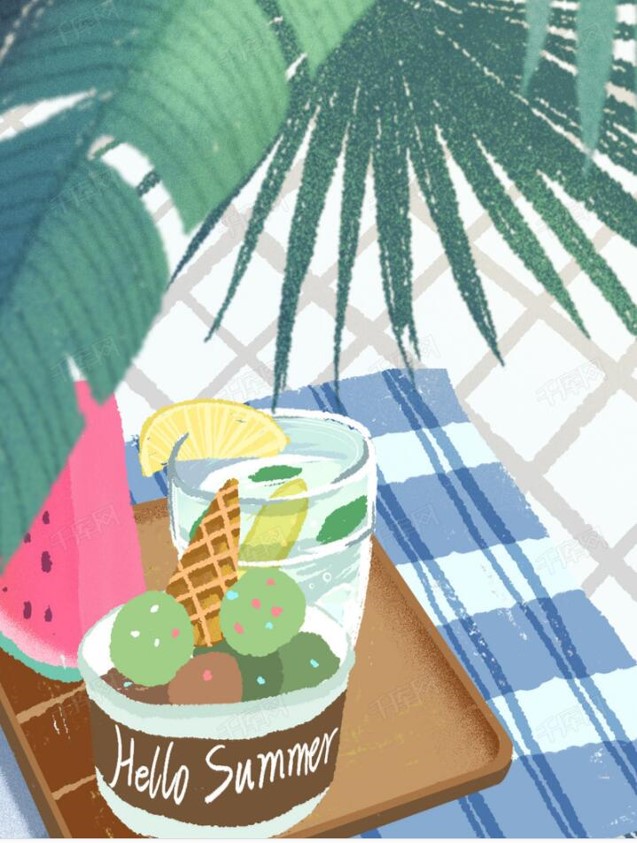 PART THREE
ADD YOUR TEXT HERE
Click here to enter your text.Click here to enter your text.Click here to enter your text.Click here to enter your text.Click here to enter your text.Click here to enter your text.Click here to enter your text.Click here to enter your text.Click here to enter your text.Click here to enter your text.Click here to enter your text
Pricing Plan Table
Insert  Your Great Subtitle Here
BUY NOW
BUY NOW
BUY NOW
$99.99
PER MONTH
$99.99
PER MONTH
$99.99
PER MONTH
BASIC
PACK
BASIC
PACK
BASIC
PACK
Lifetime Support
Advance Option
Free Update (Monthly)
30 Email boxes
24/7 Phone Support
Lifetime Support
Advance Option
Free Update (Monthly)
30 Email boxes
24/7 Phone Support
Lifetime Support
Advance Option
Free Update (Monthly)
30 Email boxes
24/7 Phone Support
Content Company
Insert  Your Great Subtitle Here
02
01
Lorem ipsum dolor sit amet, consectetur adipiscing elit. Nulla imperdiet volutpat dui at fermentum.
Lorem ipsum dolor sit amet, consectetur adipiscing elit. Nulla imperdiet volutpat dui at fermentum.
PRODUCT
PRODUCT
03
04
Lorem ipsum dolor sit amet, consectetur adipiscing elit. Nulla imperdiet volutpat dui at fermentum.
Lorem ipsum dolor sit amet, consectetur adipiscing elit. Nulla imperdiet volutpat dui at fermentum.
PRODUCT
PRODUCT
05
06
Lorem ipsum dolor sit amet, consectetur adipiscing elit. Nulla imperdiet volutpat dui at fermentum.
Lorem ipsum dolor sit amet, consectetur adipiscing elit. Nulla imperdiet volutpat dui at fermentum.
PRODUCT
PRODUCT
Process Infographic
Insert  Your Great Subtitle Here
365k
365k
Lorem Ipsum is simply dummy text of the printing and typesetting industry.
Lorem Ipsum is simply dummy text of the printing and typesetting industry.
365k
365k
Lorem Ipsum is simply dummy text of the printing and typesetting industry.
365k
Lorem Ipsum is simply dummy text of the printing and typesetting industry.
Lorem Ipsum is simply dummy text of the printing and typesetting industry.
Process Infographic
Insert  Your Great Subtitle Here
PRODUCT
PRICE
PROMOTION
MARKET
35 %
85 %
65 %
15%
Lorem ipsum dolor sit amet, consectetur adipiscing elit. Nulla imperdiet volutpat dui
Lorem ipsum dolor sit amet, consectetur adipiscing elit. Nulla imperdiet volutpat dui
Lorem ipsum dolor sit amet, consectetur adipiscing elit. Nulla imperdiet volutpat dui
Lorem ipsum dolor sit amet, consectetur adipiscing elit. Nulla imperdiet volutpat dui
We Are Tahes.co ,  We Learn From The Best
Lorem ipsum dolor sit amet, consectetur adipiscing elit. Nulla imperdiet volutpat dui at fermentum. Aliquam erat volutpat. Aenean lacinia lacus aliquet ante mollis, sollicitudin tempor tortor aliquam. Nulla facilisi. Nam auctor metus vitae quam gravida, ac vehicula elit mollis.
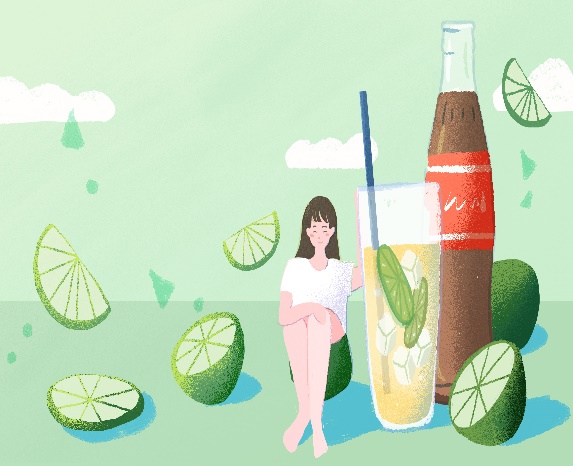 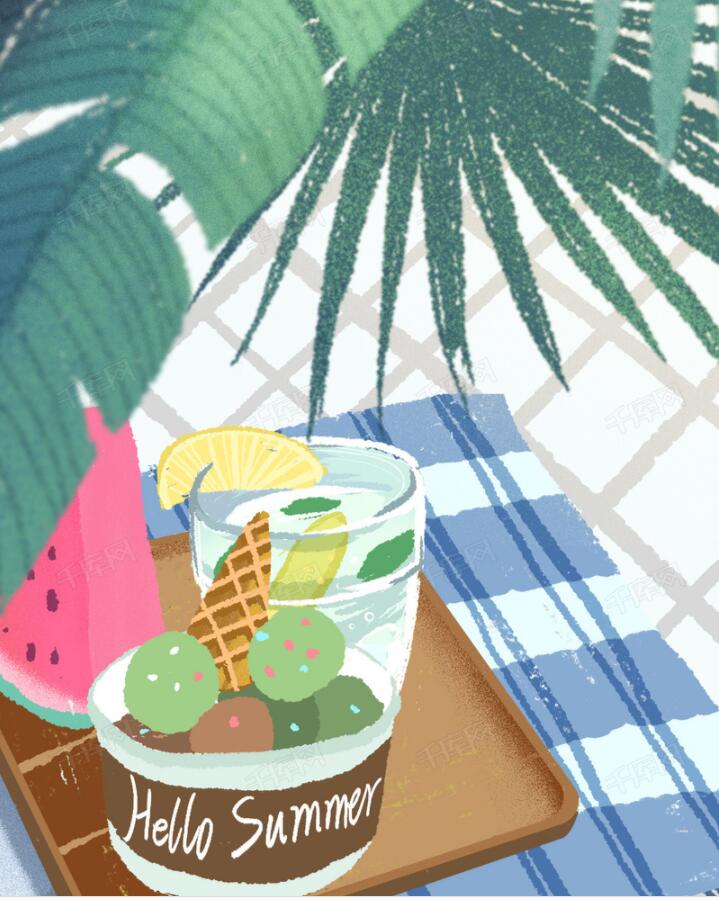 GREEN PLANT
ADD YOUR TEXT HERE
Click here to enter your text.Click here to enter your text.Click here to enter your text.Click here to enter your text.Click here to enter your text.
ADD YOUR TEXT HERE
Click here to enter your text.Click here to enter your text.Click here to enter your text.Click here to enter your text.Click here to enter your text.
Click here to enter your text.Click here to enter your text.Click here to enter your text.Click here to enter your text.Click here to enter your text.Click here to enter your text.Click here to enter your text.Click here to enter your text.Click here to enter your text.Click here to enter your text.Click here to enter your text.Click here to enter your text.
ADD YOUR TEXT HERE
Click here to enter your text.Click here to enter your text.Click here to enter your text.Click here to enter your text.Click here to enter your text.
Time To Plan
Insert  Your Great Subtitle Here
Lorem ipsum dolor sit amet, consectetur adipiscing elit. Nulla imperdiet volutpat dui at fermentum.
Lorem ipsum dolor sit amet, consectetur adipiscing elit. Nulla imperdiet volutpat dui at fermentum.
35%
35%
PRODUCT
PRODUCT
35%
Lorem ipsum dolor sit amet, consectetur adipiscing elit. Nulla imperdiet volutpat dui at fermentum.
Lorem ipsum dolor sit amet, consectetur adipiscing elit. Nulla imperdiet volutpat dui at fermentum.
35%
PRODUCT
PRODUCT
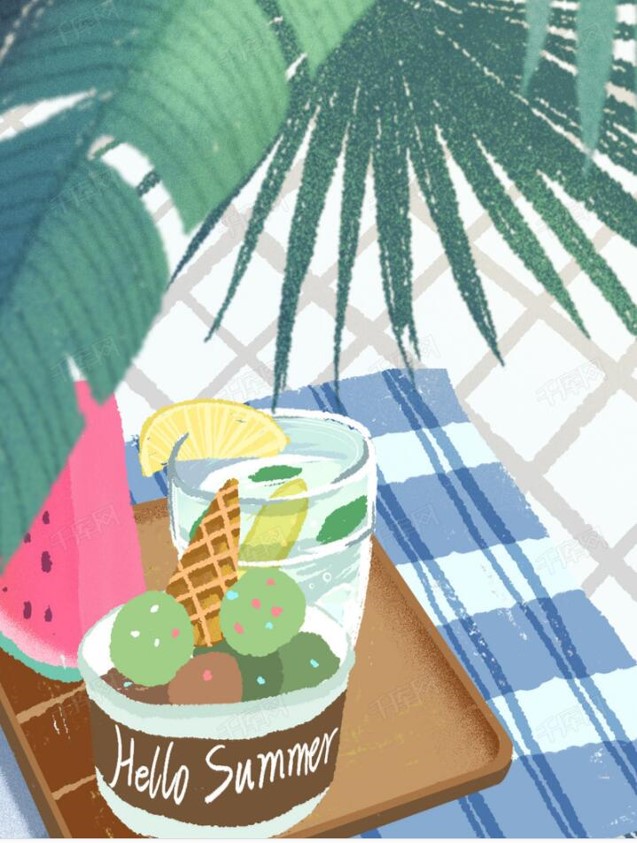 PART FOUR
ADD YOUR TEXT HERE
Click here to enter your text.Click here to enter your text.Click here to enter your text.Click here to enter your text.Click here to enter your text.Click here to enter your text.Click here to enter your text.Click here to enter your text.Click here to enter your text.Click here to enter your text.Click here to enter your text
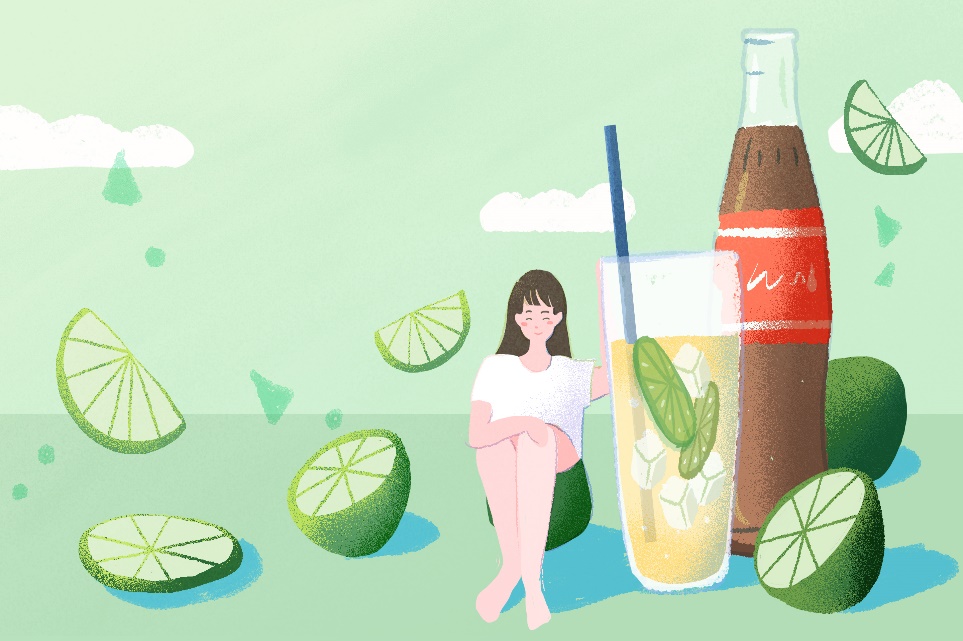 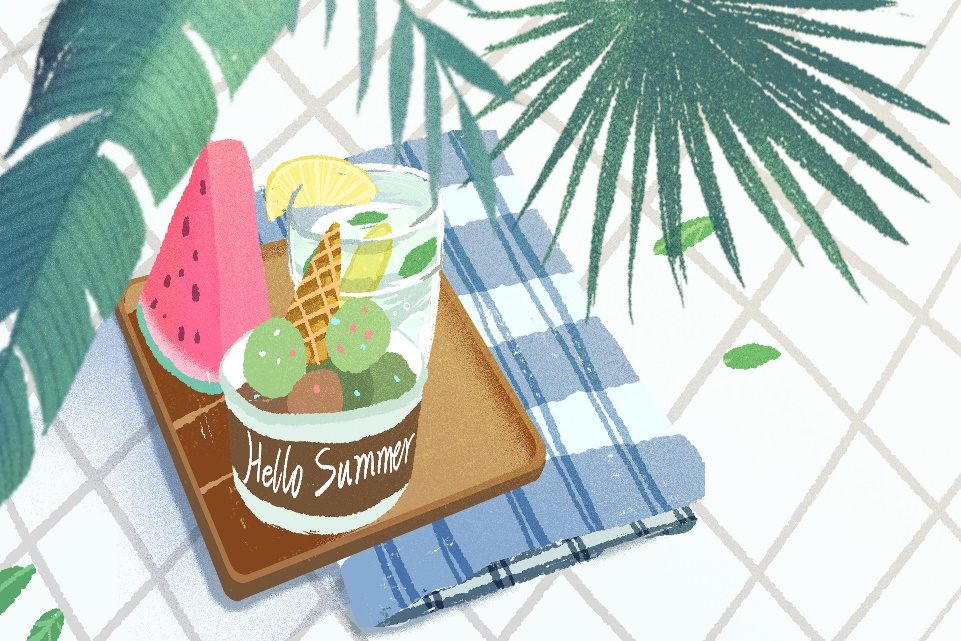 ADD YOUR TEXT HERE
ADD YOUR TEXT HERE
Click here to enter your text.Click here to enter your text.Click here to enter your text.Click here to enter your text.Click here to enter your text.Click here to enter your text.Click here to enter your text.Click here to enter your text.Click here to enter your text.Click here to enter your text.Click here to enter your text.Click here to enter your text.Click here to enter your text.Click here to enter your text.Click here to enter your text.Click here to enter your text.Click here to enter your text.Click here to enter your text.Click here to enter your text.Click here to enter your text.
Click here to enter your text.Click here to enter your text.Click here to enter your text.Click here to enter your text.Click here to enter your text.Click here to enter your text.Click here to enter your text.Click here to enter your text.Click here to enter your text.Click here to enter your text.Click here to enter your text.Click here to enter your text.Click here to enter your text.Click here to enter your text.Click here to enter your text.Click here to enter your text.Click here to enter your text.Click here to enter your text.Click here to enter your text.Click here to enter your text.
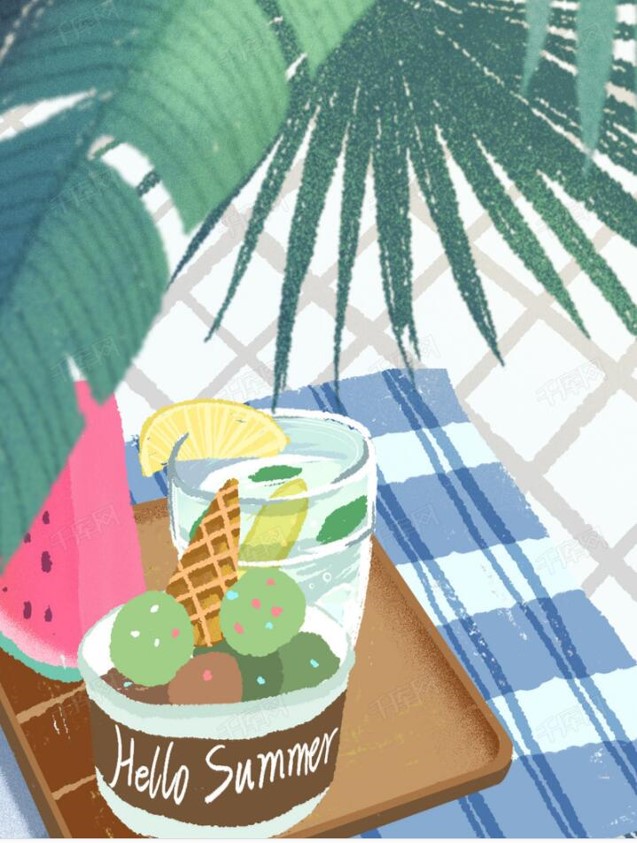 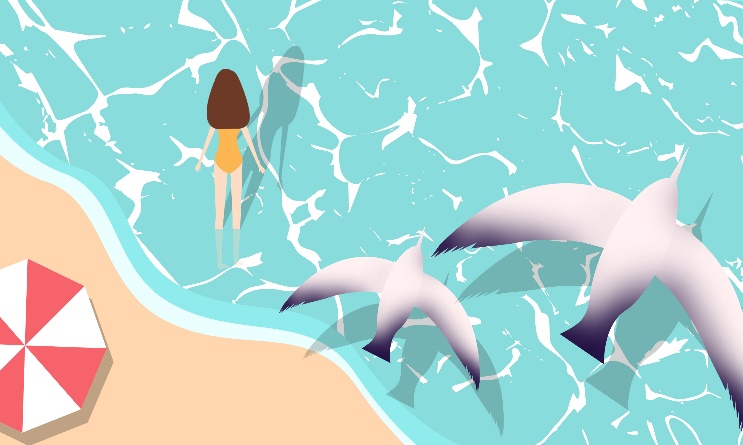 GREEN 
PLANT
ADD YOUR TEXT HERE
Click here to enter your text.Click here to enter your text.Click here to enter your text.Click here to enter your text.Click here to enter your text.Click here to enter your text.Click here to enter your text.Click here to enter your text.Click here to enter your text.Click here to enter your text.Click here to enter your text.Click here to enter your text.Click here to enter your text.Click here to enter your text.Click here to enter your text.Click here to enter your text.Click here to enter your text.Click here to enter your text.Click here to enter your text.Click here to enter your text.
ADD YOUR TEXT HERE
Click here to enter your text.Click here to enter your text.Click here to enter your text.Click here to enter your text.Click here to enter your text.Click here to enter your text.Click here to enter your text.Click here to enter your text.Click here to enter your text.Click here to enter your text.Click here to enter your text.Click here to enter your text.Click here to enter your text.Click here to enter your text.Click here to enter your text.Click here to enter your text.Click here to enter your text.Click here to enter your text.Click here to enter your text.Click here to enter your text.
Marketing Infographic
Insert  Your Great Subtitle Here
Market Assessment
Market Assessment
Market Assessment
Market Assessment
Market Assessment
There are many variations of passages of lorem ipsum available, but the majority suffered
There are many variations of passages of lorem ipsum available, but the majority suffered
There are many variations of passages of lorem ipsum available, but the majority suffered
There are many variations of passages of lorem ipsum available, but the majority suffered
There are many variations of passages of lorem ipsum available, but the majority suffered
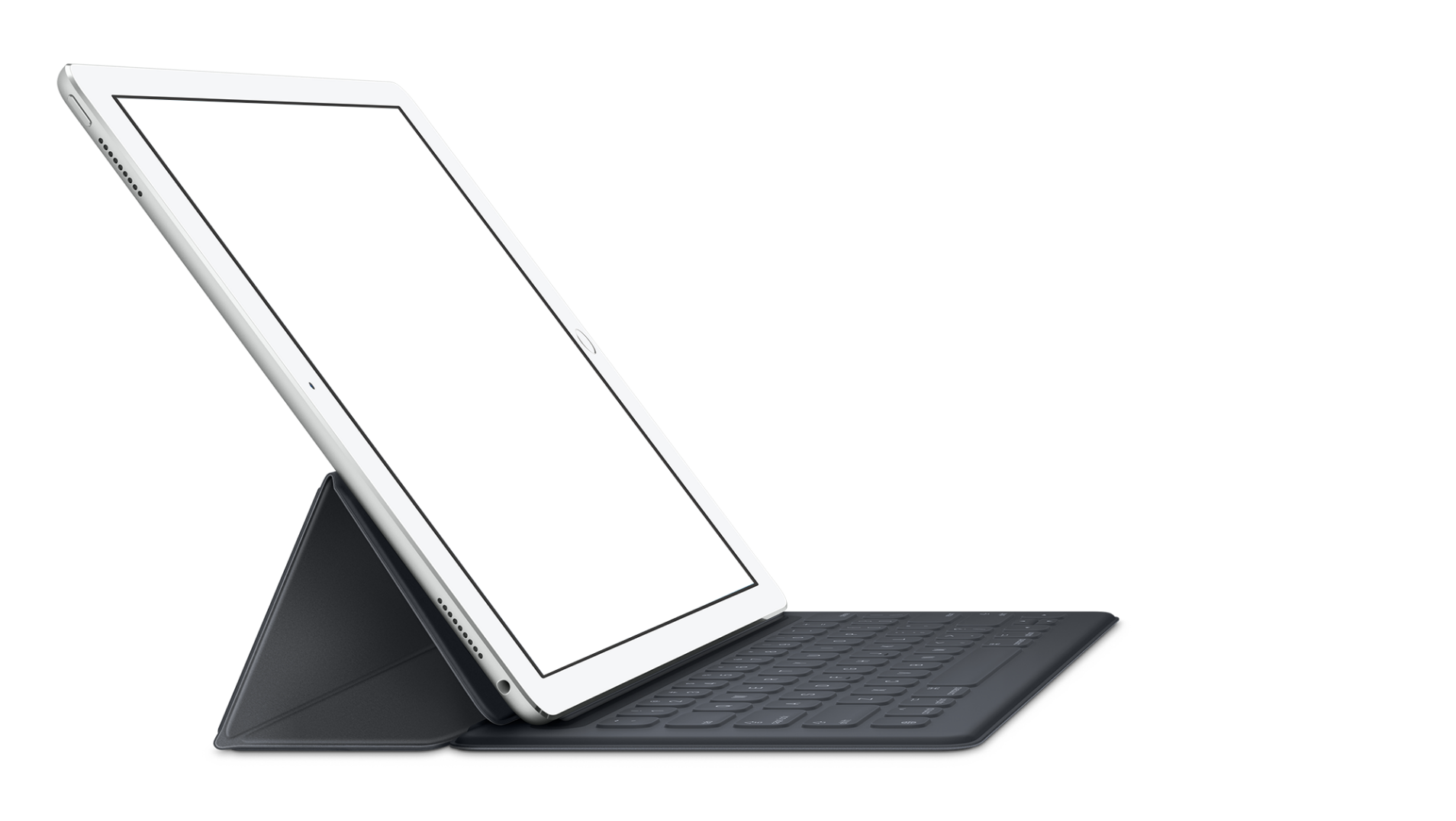 Content Business
Insert  Your Great Subtitle Here
FEATURE
SOLUTION OF PROFESSIONAL BUSINESS
Lorem ipsum dolor sit amet, consectetur adipiscing elit. Nulla imperdiet volutpat dui at fermentm.
Lorem ipsum dolor sit amet, consectetur adipiscing elit. Nulla imperdiet volutpat dui at ermentuLorem ipsum dolor sit amet, consectetur adipiscing elit. Nulla imperdiet volutpat dui
Design & Illustration
80%
Marketing & Consulting
45%
A   L   L
O   R
N   O   T   H   I   N   G
N   O   W
O   R
N   E   V   E   R
Thank you
Insert  Your Great Subtitle Here
Lorem ipsum dolor sit amet, consectetur adipiscing elit. Nulla imperdiet volutpat dui at fermentum. Aliquam erat volutpat. Aenean lacinia lacus aliquet ante mollis, sollicitudin tempor tortor aliquam.